Active Travel Lesson 7
Learning Objectives: 
To understand the negative aspects of active travel can often have a solution.

What Matters: 
Our decision-making impacts on the quality of our lives and the lives of others.
Some of you don’t travel actively…Why do people not travel actively?
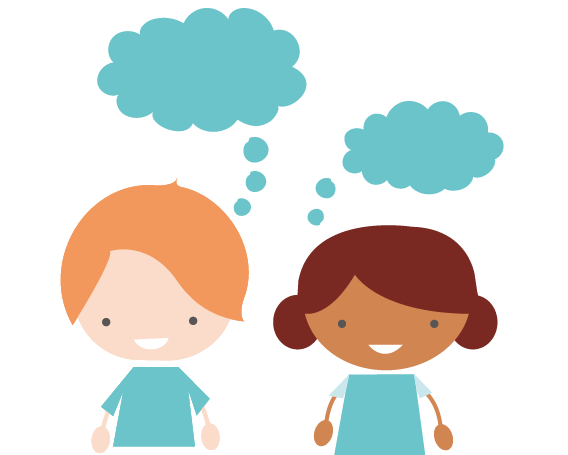 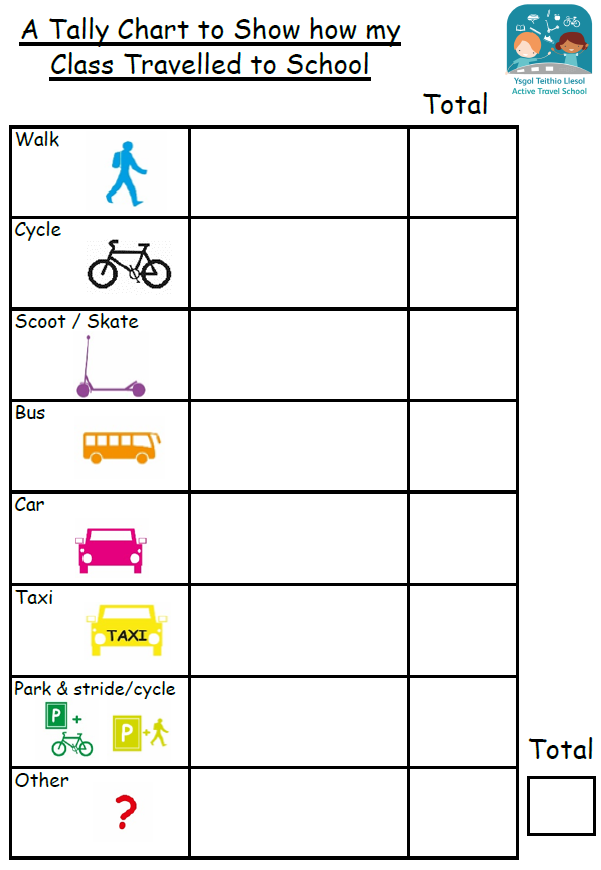 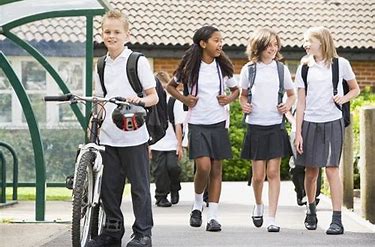 Was bad weather one of the reasons not to travel actively?
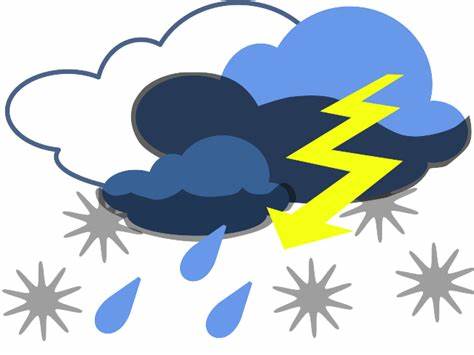 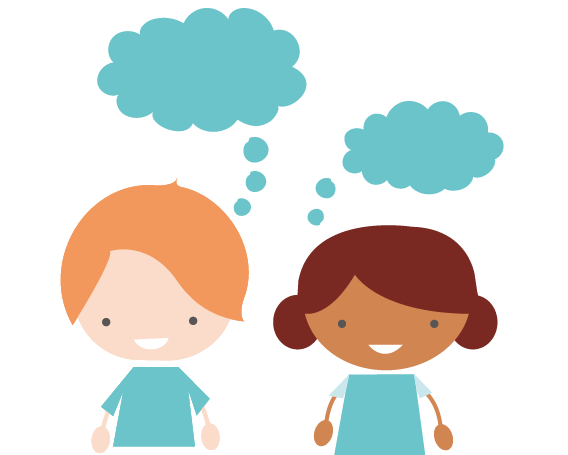 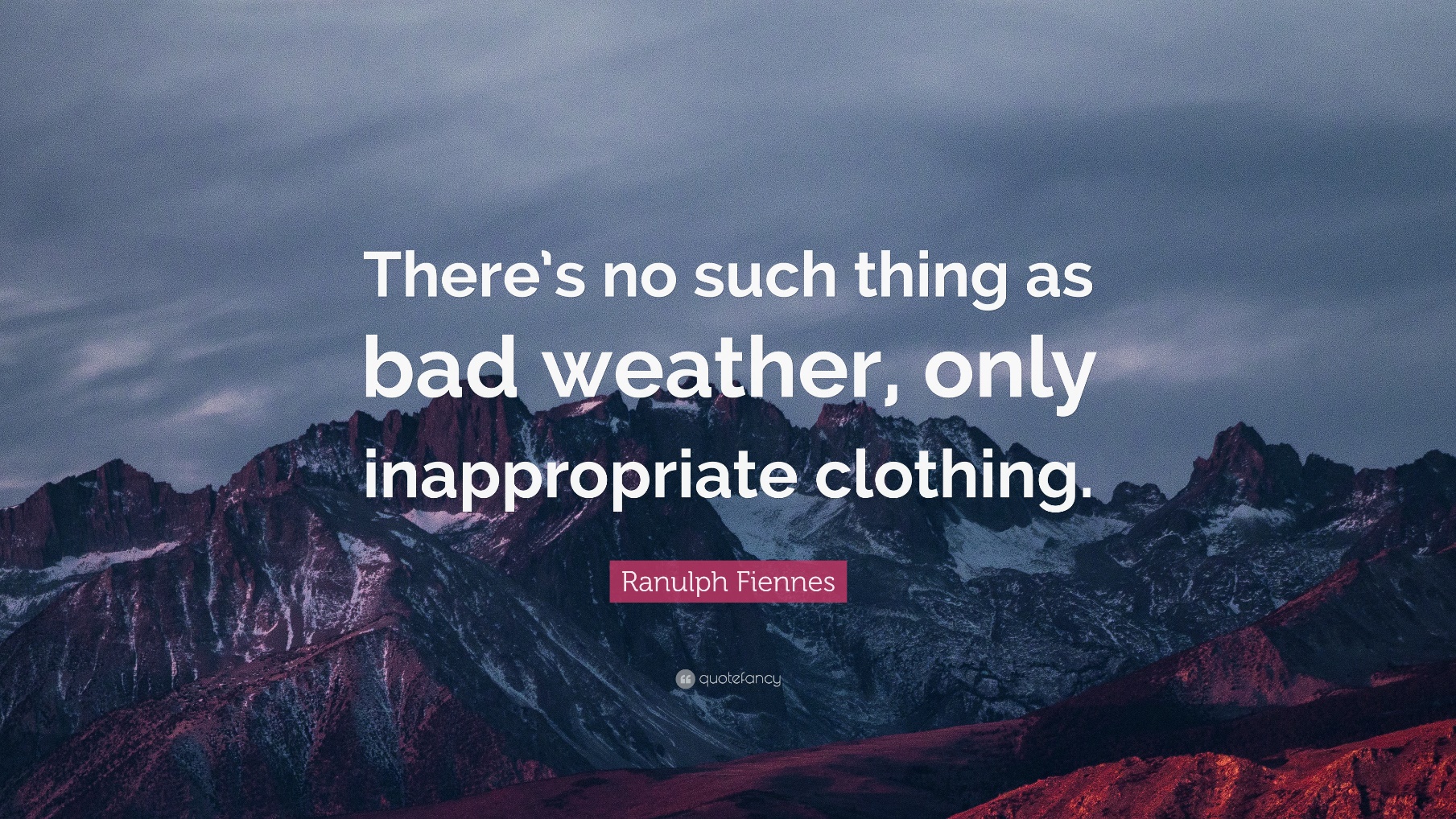 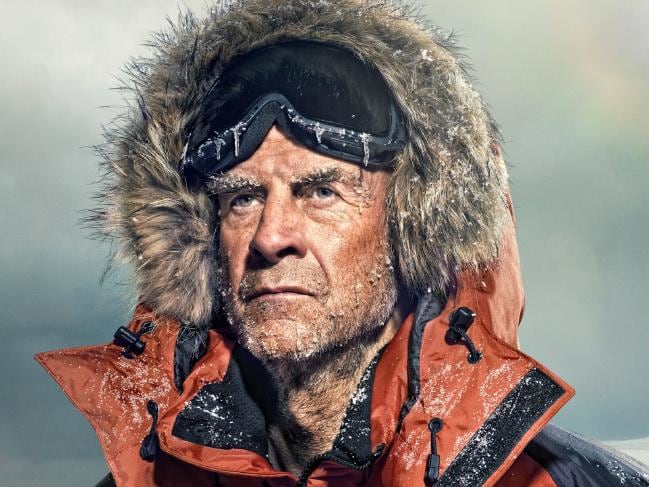 British Explorer
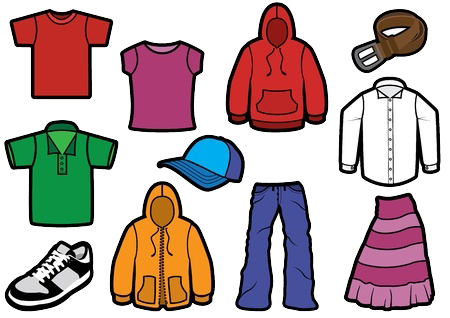 What do you wear to school?
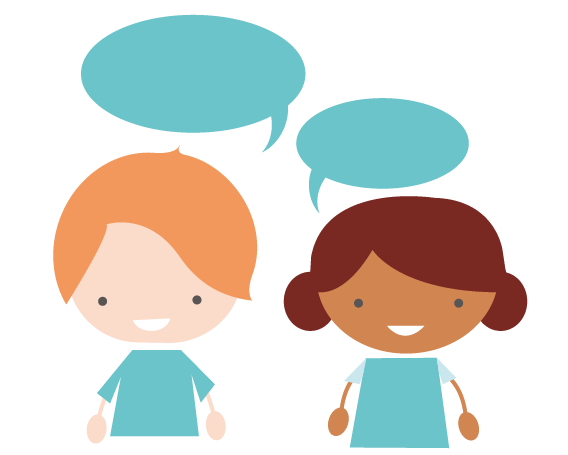 What would you need to change if you were travelling actively to school?
How should clothing be changed if the weather were……
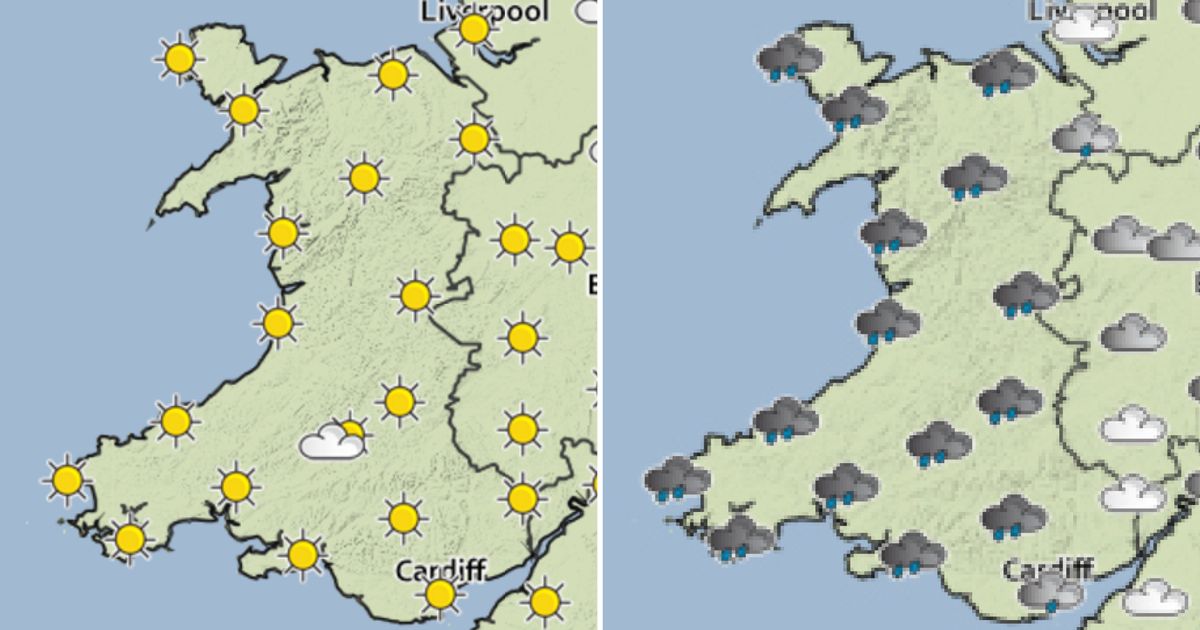 Sunny?
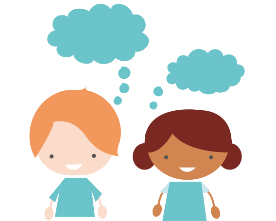 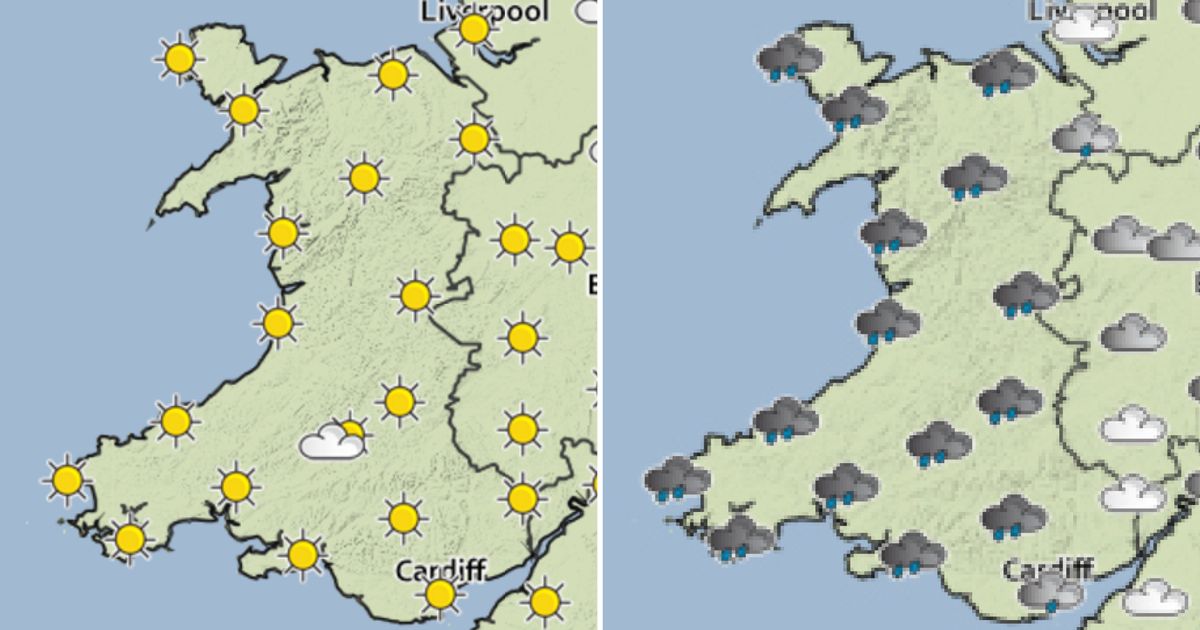 Rainy?
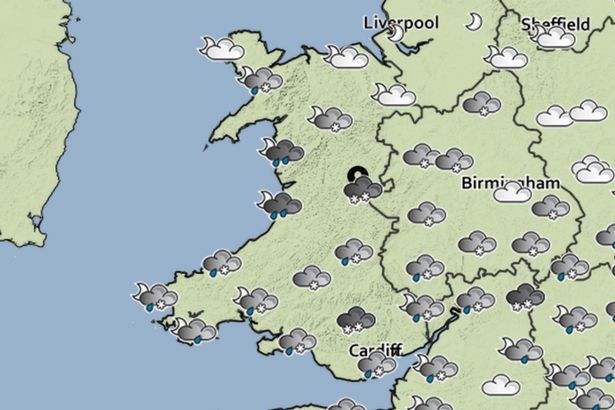 Snowy or icy?
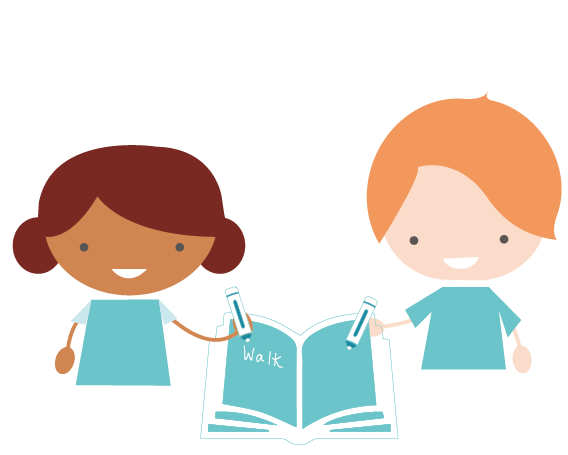 Design an outfit to walk to school.
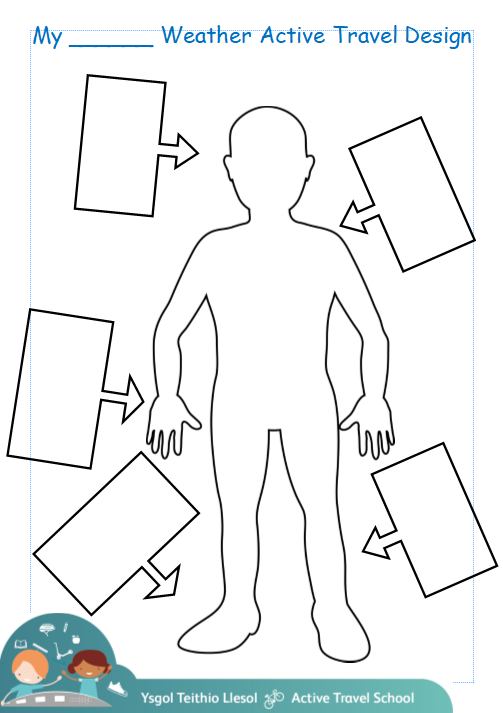 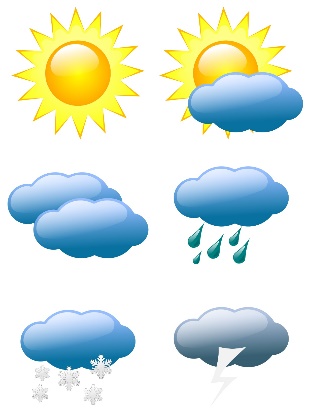 Sunny, rainy, snowy or icy?
Plenary
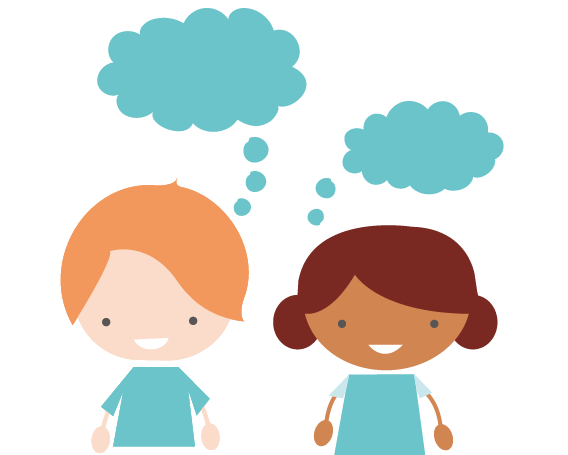 How would your outfit change if you were cycling?
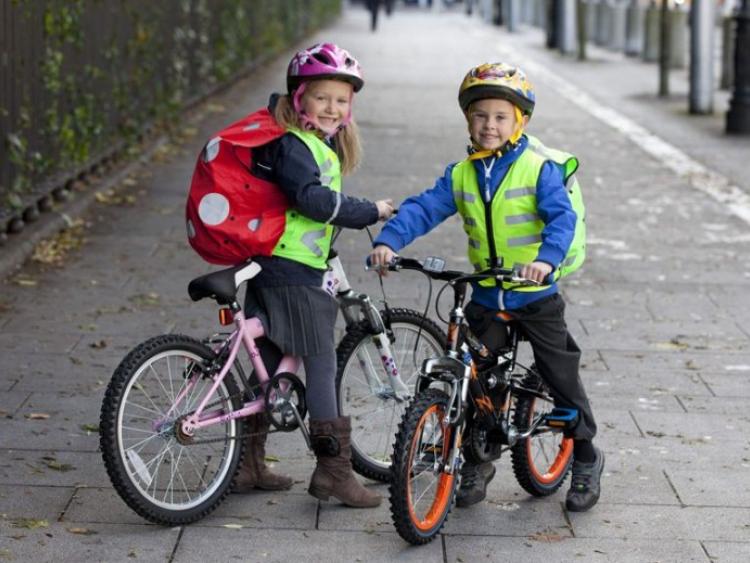 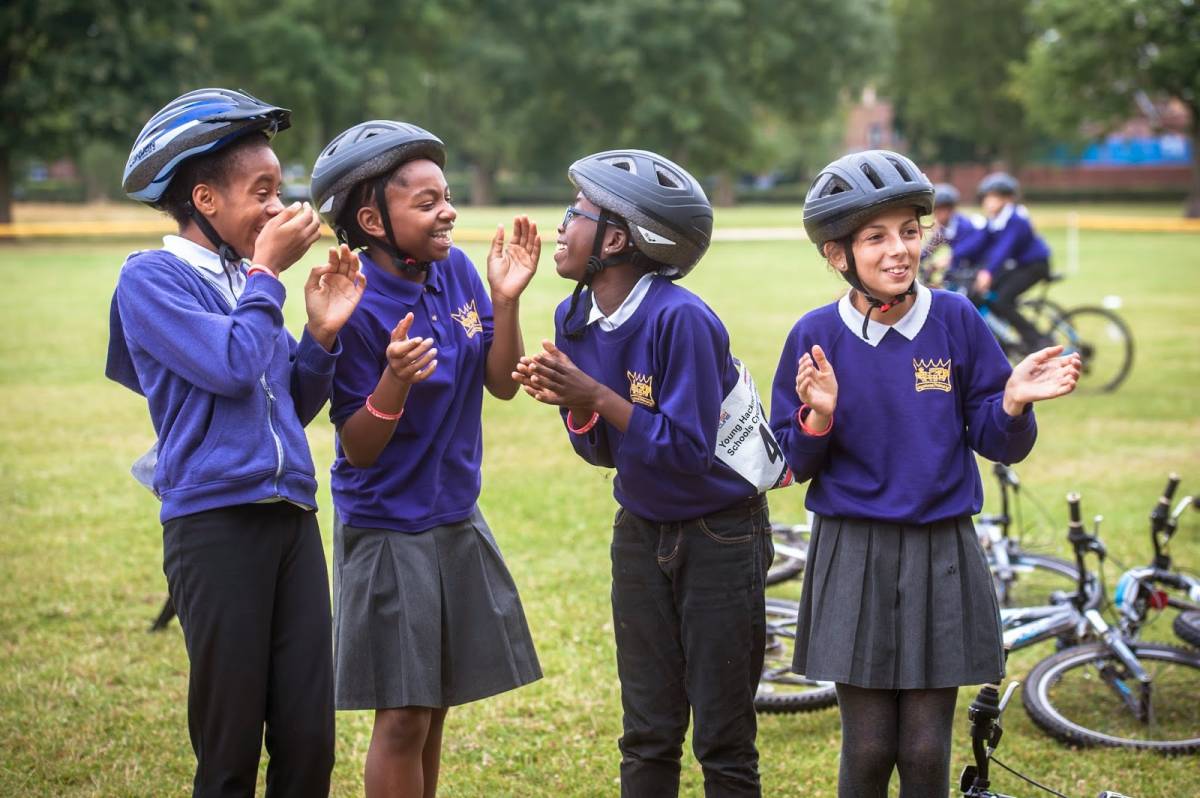